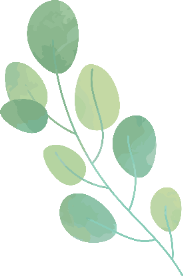 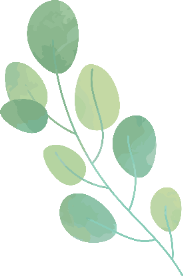 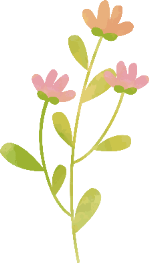 ผลการตรวจสอบรายงานการเงิน
สำหรับปีสิ้นสุดวันที่ 30 กันยายน 2566
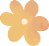 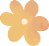 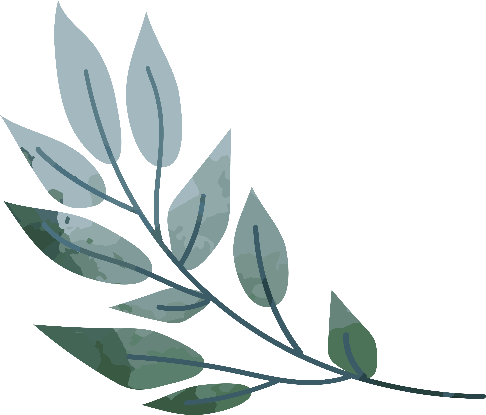 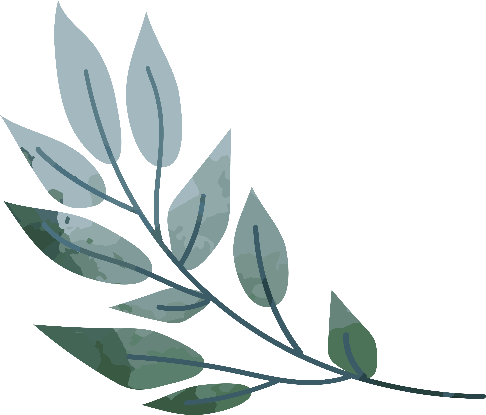 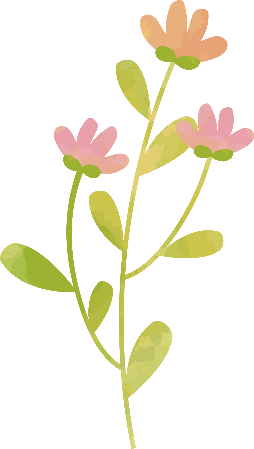 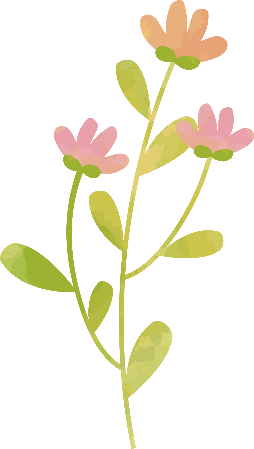 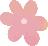 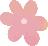 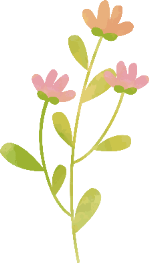 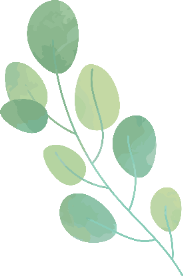 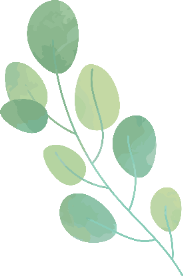 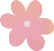 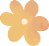 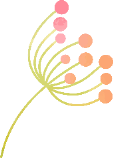 ข้อสังเกตของ สตง. จำนวน 3 เรื่อง
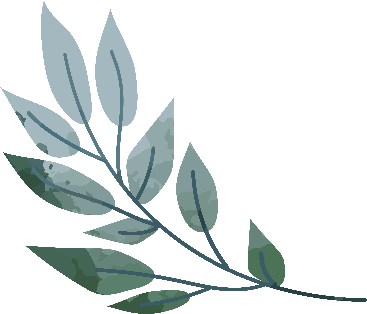 1
รายละเอียดที่ส่งให้ตรวจสอบไม่ตรงกับรายงานการเงิน
2
การบันทึกบัญชีไม่ถูกต้อง
3
การปฏิบัติไม่เป็นไปตามที่ระเบียบกำหนด
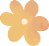 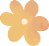 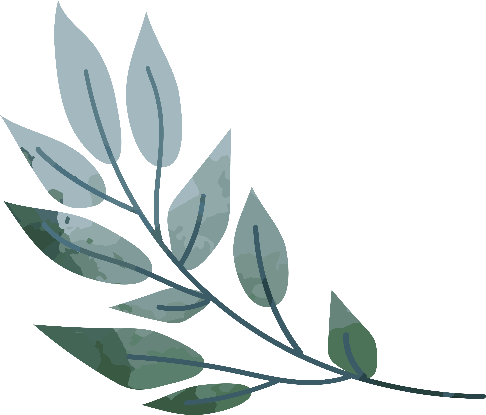 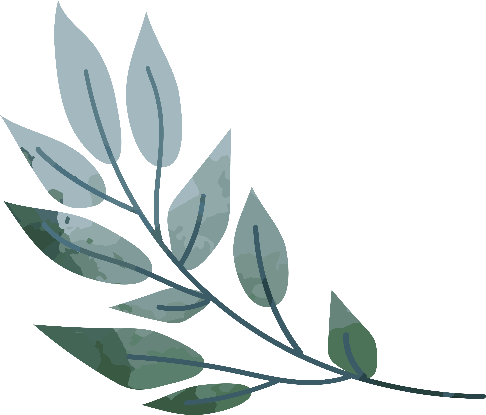 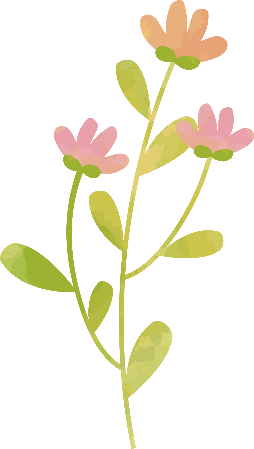 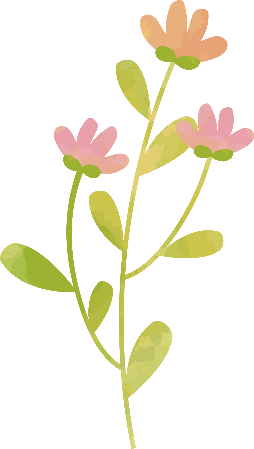 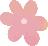 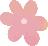 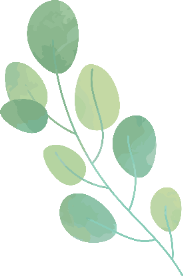 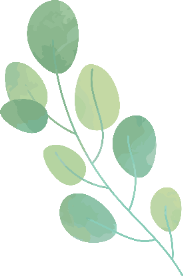 1
รายละเอียดที่ส่งให้ตรวจสอบไม่ตรงกับรายงานการเงิน
บัญชีที่ดิน อาคาร และอุปกรณ์ (สินทรัพย์ถาวร)
ระเบียบกระทรวงการคลังว่าด้วยการจัดซื้อจัดจ้าง 
และการบริหารพัสดุภาครัฐ พ.ศ. 2560 
หมวด 9 การบริหารพัสดุ สรุปคือ ให้มีการเก็บ
             และการบันทึกในบัญชีหรือทะเบียน
             เพื่อควบคุมพัสดุ และการจำหน่าย
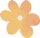 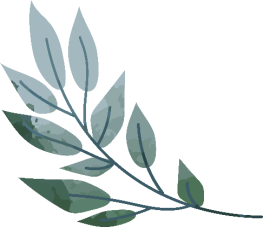 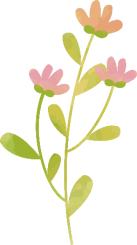 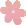 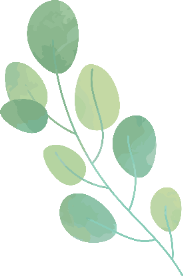 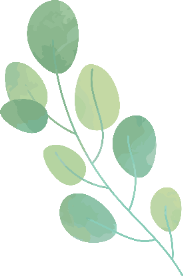 1
รายละเอียดที่ส่งให้ตรวจสอบไม่ตรงกับรายงานการเงิน (ต่อ)
บัญชีที่ดิน อาคาร และอุปกรณ์ (สินทรัพย์ถาวร)
การตรวจสอบพัสดุประจำปี
ข้อ 213 ภายในเดือนสุดท้ายก่อนสิ้นปีงบประมาณของทุกปี 
             ให้หัวหน้าหน่วยงานของรัฐหรือหัวหน้าหน่วยพัสดุ          
              ตามข้อ 205 แต่งตั้งผู้รับผิดชอบในการตรวจสอบพัสดุ 
             ซึ่งมิใช่เจ้าหน้าที่ตามความจำเป็นเพื่อตรวจสอบ
             การรับจ่ายพัสดุในงวด 1 ปีที่ผ่านมา และตรวจนับพัสดุ 
             ประเภทที่คงเหลืออยู่เพียงวันสิ้นงวดนั้น
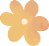 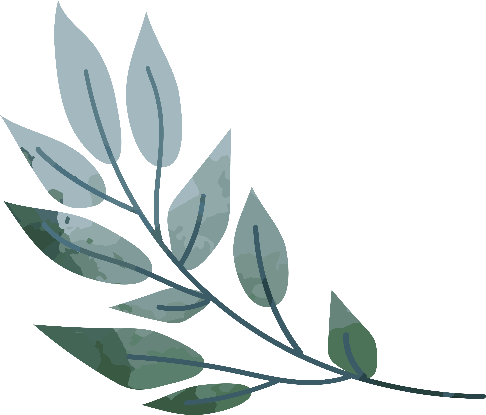 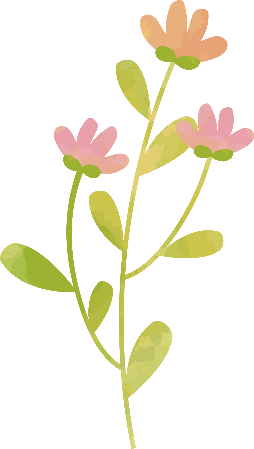 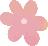 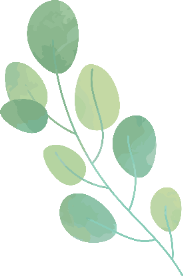 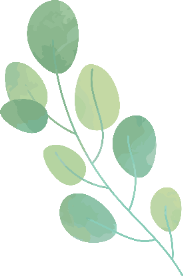 1
รายละเอียดที่ส่งให้ตรวจสอบไม่ตรงกับรายงานการเงิน (ต่อ)
บัญชีที่ดิน อาคาร และอุปกรณ์ (สินทรัพย์ถาวร)
การจำหน่ายพัสดุ
ข้อ 215 หลังจากการตรวจสอบแล้ว พัสดุใดหมดความจำเป็นหรือหากใช้
             ในหน่วยงานของรัฐต่อไปจะสิ้นเปลือง ค่าใช้จ่ายมาก ให้เจ้าหน้าที่เสนอ
              รายงานต่อหัวหน้าหน่วยงานของรัฐเพื่อพิจารณาสั่งให้ดำเนินการ
              ตามวิธีการอย่างใดอย่างหนึ่ง ดังต่อไปนี้ (1) ขาย ให้ดำเนินการขาย
             โดยวิธีทอดตลาดก่อน แต่ถ้าขายโดยวิธีทอดตลาดแล้วไม่ได้ผลดีให้นำ
              วิธีที่กำหนดเกี่ยวกับการซื้อมาใช้โดยอนุโลม
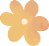 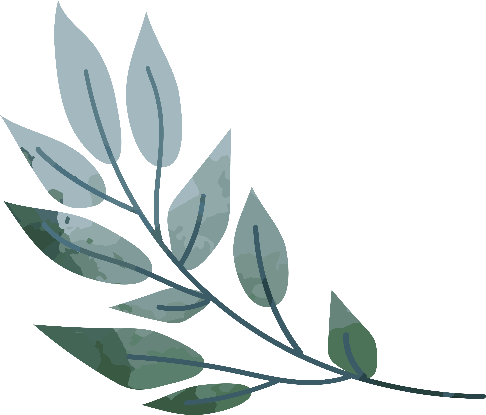 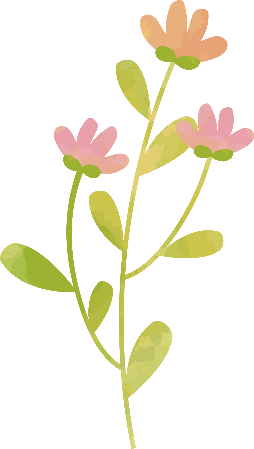 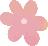 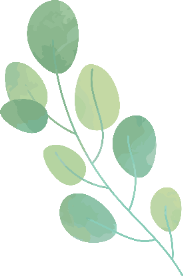 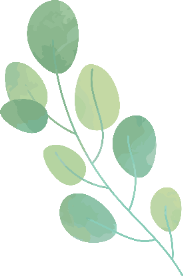 1
รายละเอียดที่ส่งให้ตรวจสอบไม่ตรงกับรายงานการเงิน (ต่อ)
บัญชีที่ดิน อาคาร และอุปกรณ์ (สินทรัพย์ถาวร)
1.1 รายงานตรวจสอบพัสดุประจำปี
       ไม่ตรงกับ รายงานสินทรัพย์คงเหลือ
       ในระบบ New GFMIS Thai
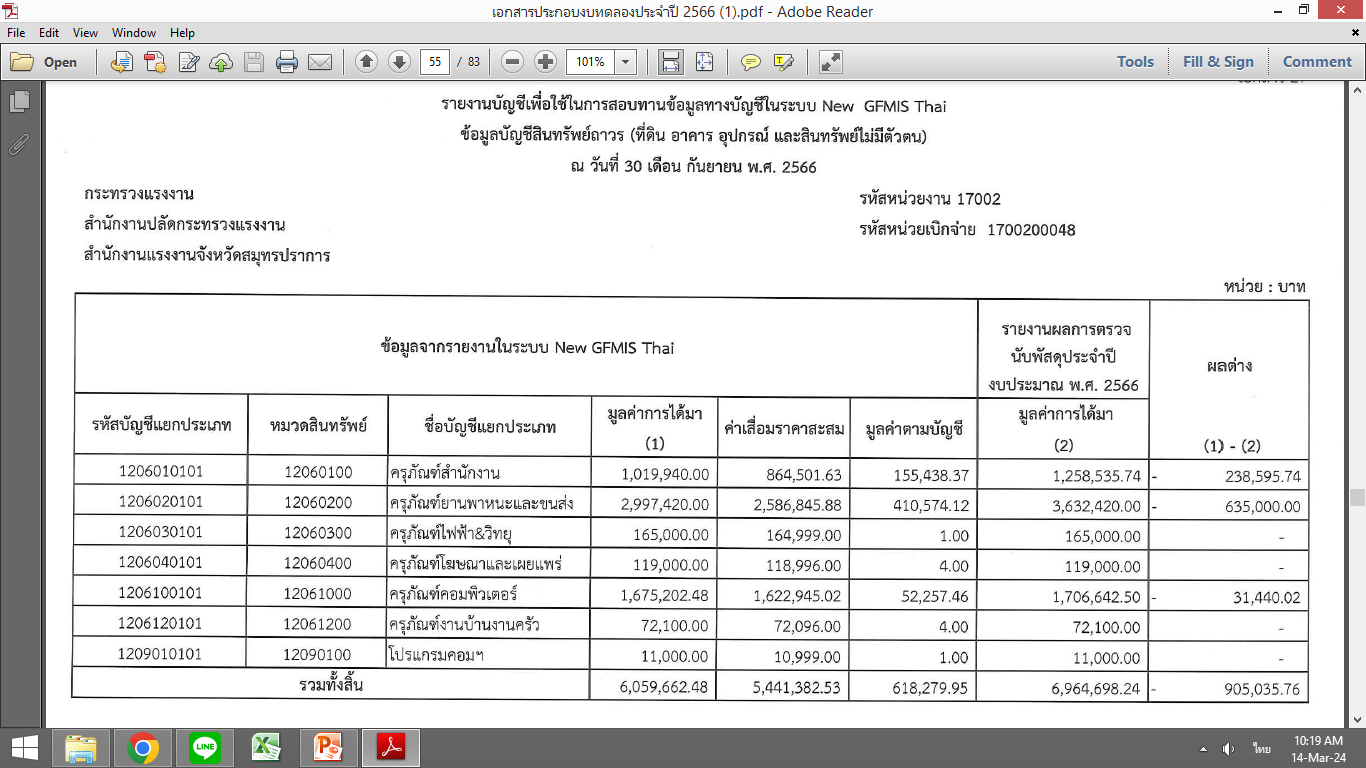 จำหน่ายสินทรัพย์    ไปแล้วแต่ยัง
   ไม่บันทึกบัญชี
นำครุภัณฑ์ต่ำกว่าเกณฑ์มานับรวม
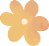 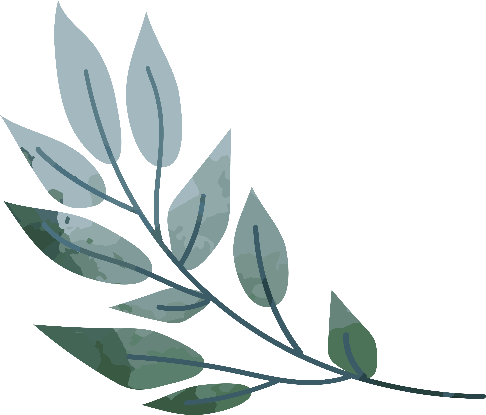 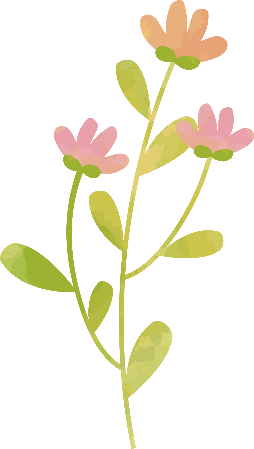 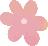 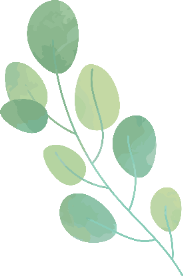 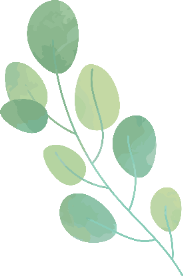 1
รายละเอียดที่ส่งให้ตรวจสอบไม่ตรงกับรายงานการเงิน (ต่อ)
ไม่ระบุจำนวนเงิน
บัญชีที่ดิน อาคาร และอุปกรณ์ (สินทรัพย์ถาวร)
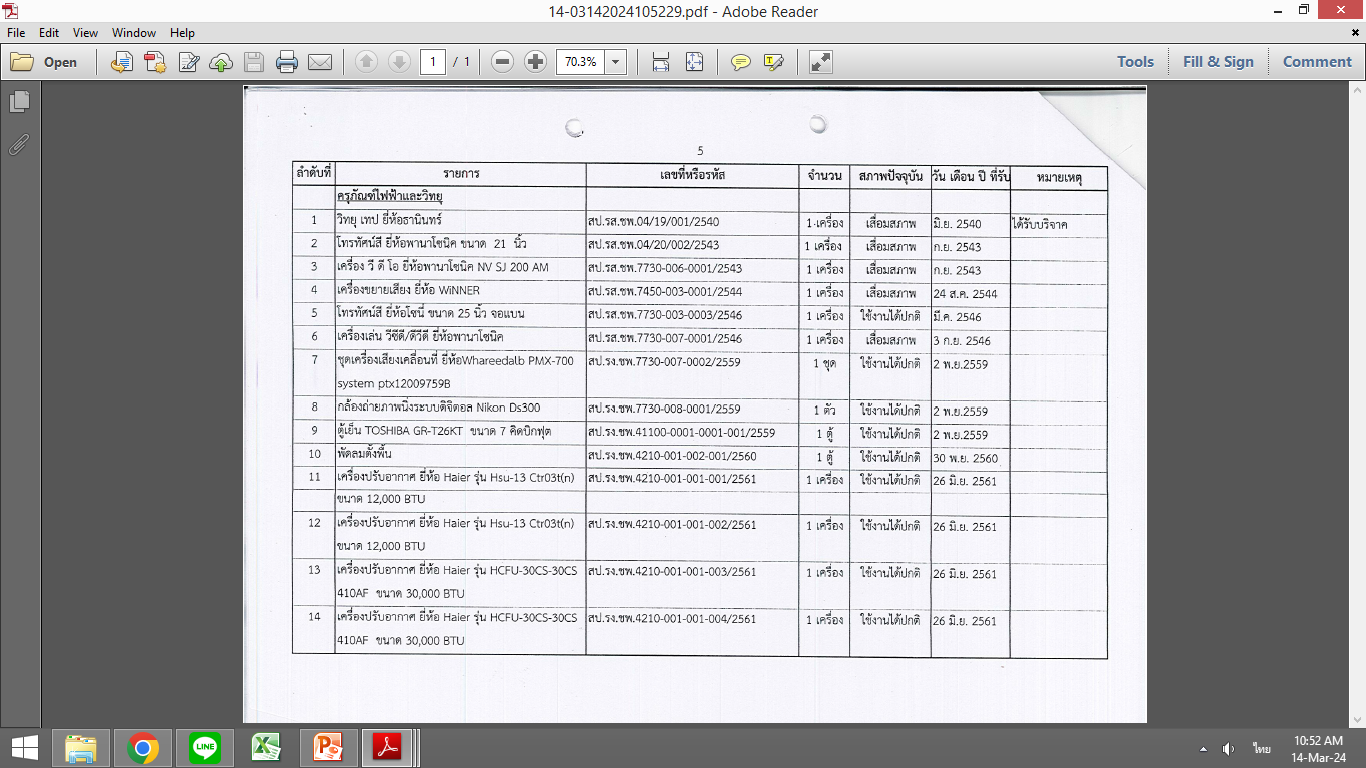 1.2 รายงานการตรวจนับพัสดุประจำปี
   - ไม่จัดหมวดสินทรัพย์ 
   - ไม่ระบุจำนวนเงิน 
   - หรือรวมยอดไม่ตรง
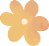 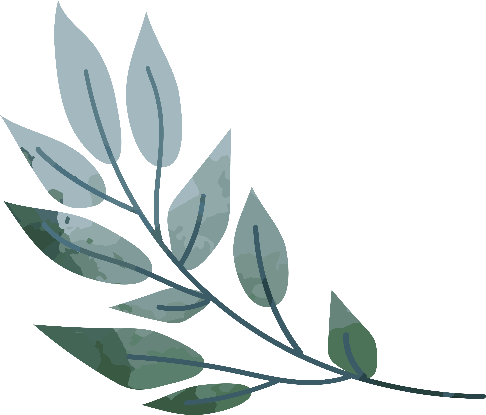 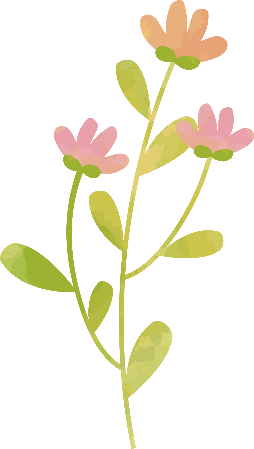 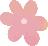 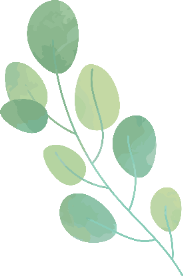 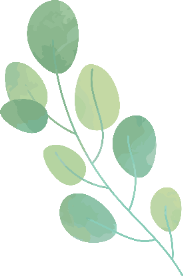 1
รายละเอียดที่ส่งให้ตรวจสอบไม่ตรงกับรายงานการเงิน (ต่อ)
ไม่แสดงบัญชีครุภัณฑ์ไม่ระบุรายละเอียด
บัญชีที่ดิน อาคาร และอุปกรณ์ (สินทรัพย์ถาวร)
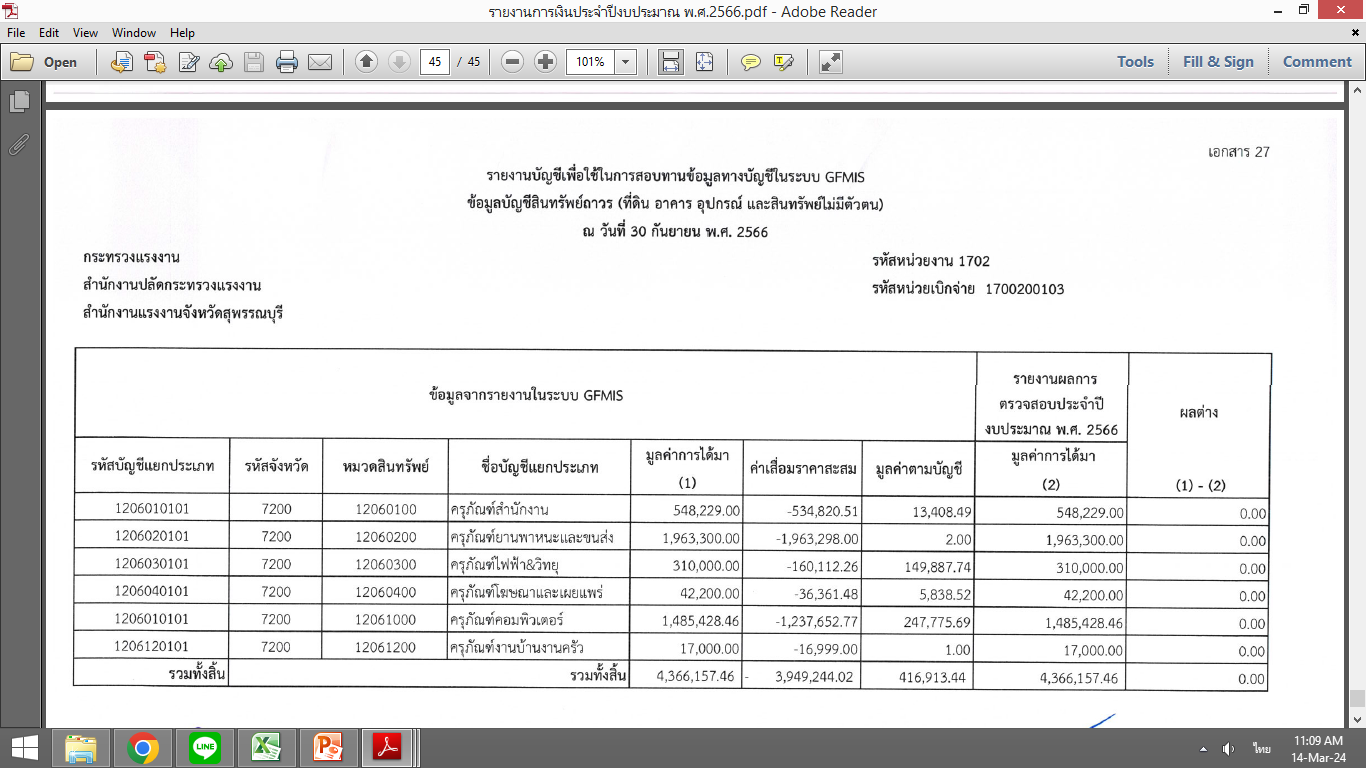 1.3 สำนักงานแรงงานจังหวัดไม่แสดงรายการบัญชีครุภัณฑ์ไม่ระบุรายละเอียด
ในรายงานบัญชีเพื่อใช้ในการสอบทานข้อมูลทางบัญชี      ในระบบ New GFMIS Thai
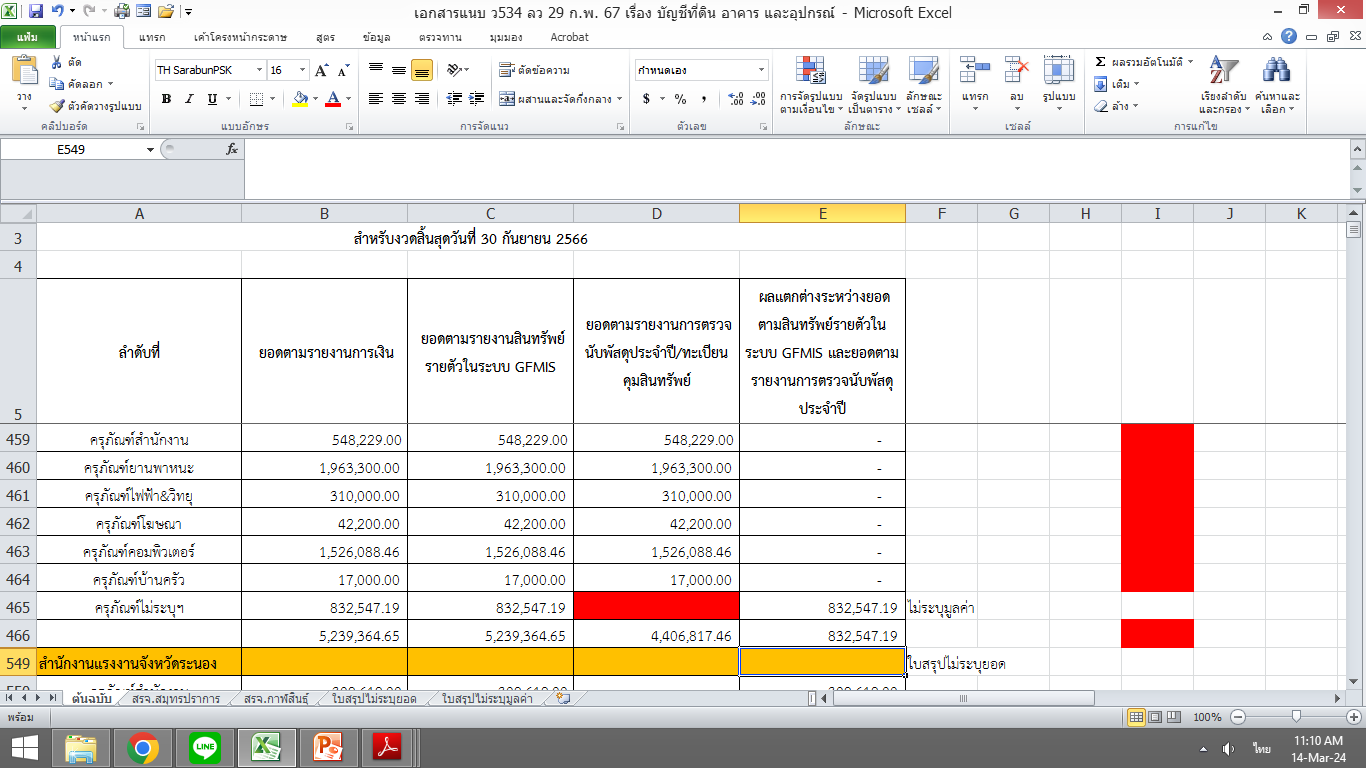 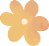 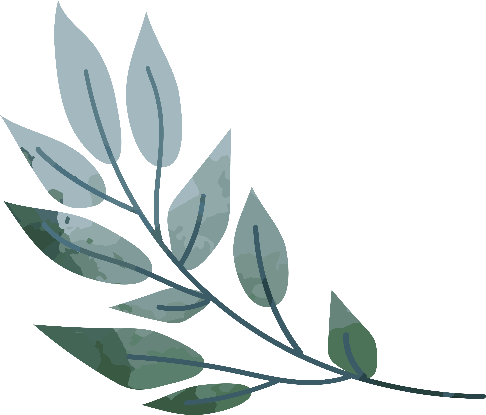 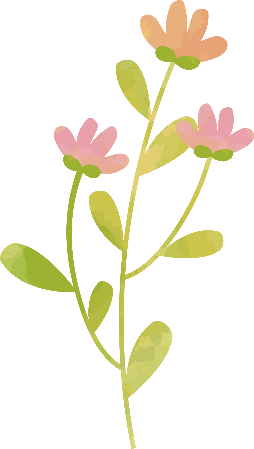 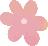 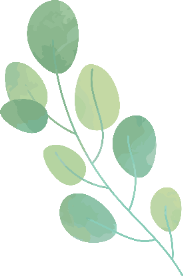 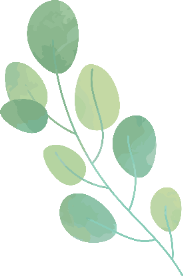 1
รายละเอียดที่ส่งให้ตรวจสอบไม่ตรงกับรายงานการเงิน (ต่อ)
บัญชีที่ดิน อาคาร และอุปกรณ์ (สินทรัพย์ถาวร)
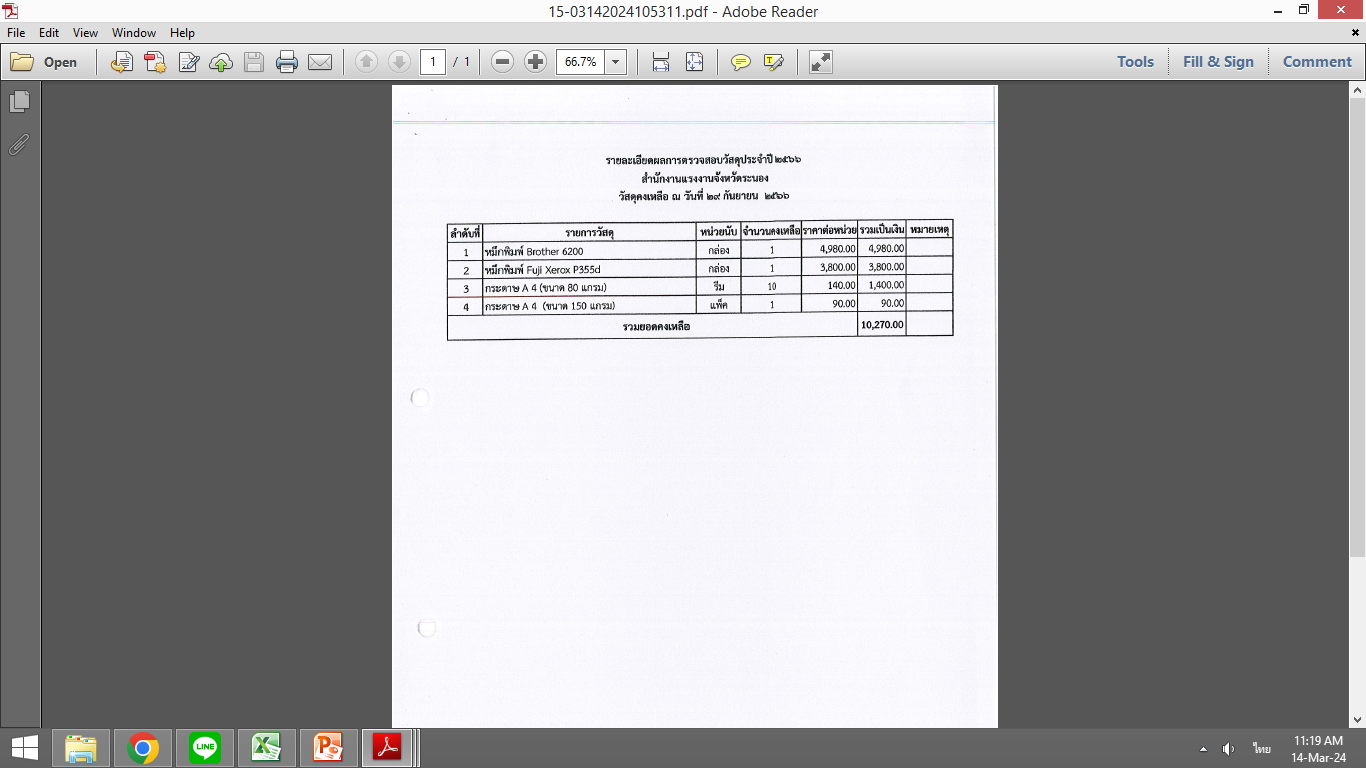 1.4 คณะกรรมการ  ลงลายมือชื่อ
ในรายงานการตรวจนับพัสดุประจำปี 
ไม่ครบถ้วน
กรรมการ
ไม่ลงลายมือชื่อ
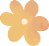 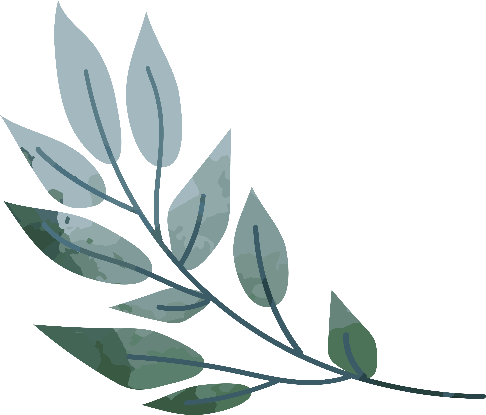 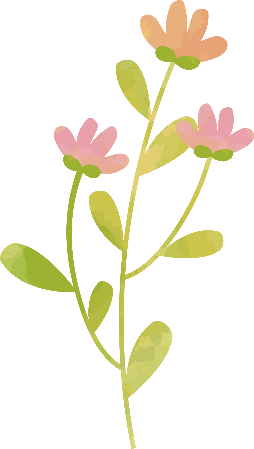 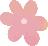 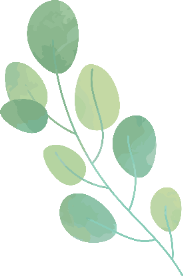 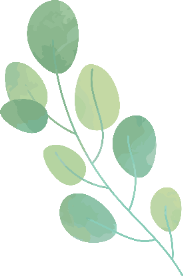 2
การบันทึกบัญชีไม่ถูกต้อง
บัญชีรายได้แผ่นดินที่จัดเก็บ และรายได้แผ่นดินที่นำส่งคลัง
การบันทึกบัญชีรายได้ค้างรับ-บุคคลภายนอก 
(ดอกเบี้ยเงินทดรองราชการ) ให้บันทึกบัญชีเป็นประจำทุกปี 
ทั้งนี้ จะมีหนังสือแจ้งเวียนในช่วงสิ้นปีงบประมาณ
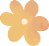 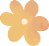 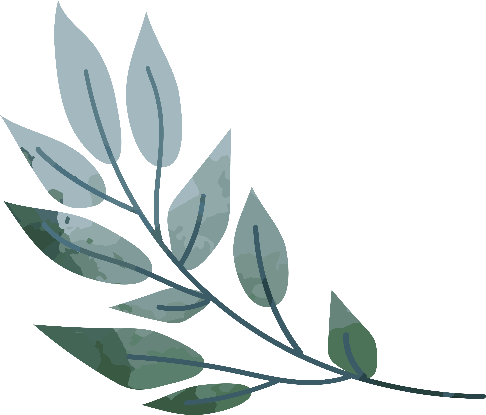 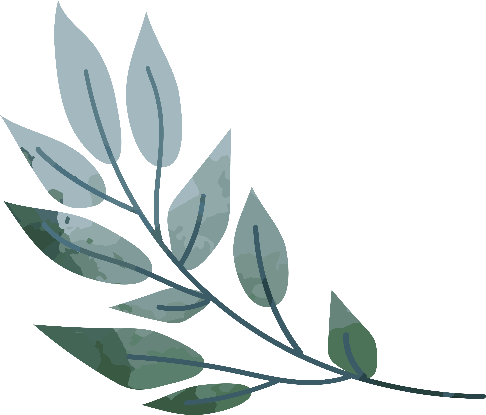 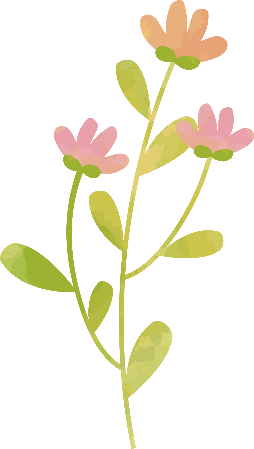 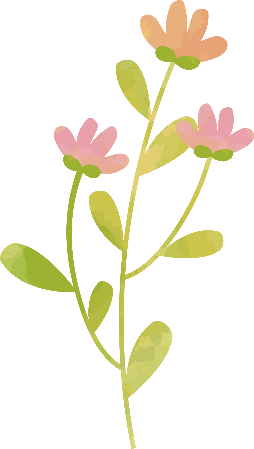 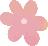 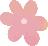 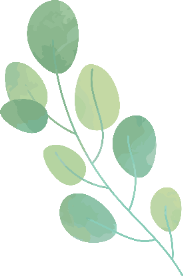 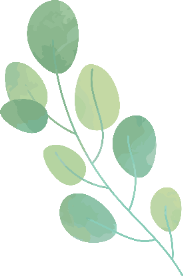 3
การปฏิบัติไม่เป็นไปตามที่ระเบียบกำหนด
บัญชีลูกหนี้เงินยืมราชการ
3.1 ระเบียบกระทรวงการคลังว่าด้วยการเบิกเงินจากคลัง  การรับเงิน  การจ่ายเงิน การเก็บรักษาเงิน และการนำเงินส่งคลัง พ.ศ. 2562 
กำหนดให้ผู้ยืมส่งหลักฐานการจ่ายและเงินเหลือจ่ายที่ยืมไป (ถ้ามี) 
ภายในกำหนดระยะเวลาสรุปดังนี้
	- ค่าใช้จ่ายในการเดินทางไปราชการ ภายใน 15 วันนับจากวันกลับมาถึง
	- ค่าใช้จ่ายอื่น ๆ ภายใน 30 วันนับแต่วันที่ได้รับเงิน
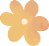 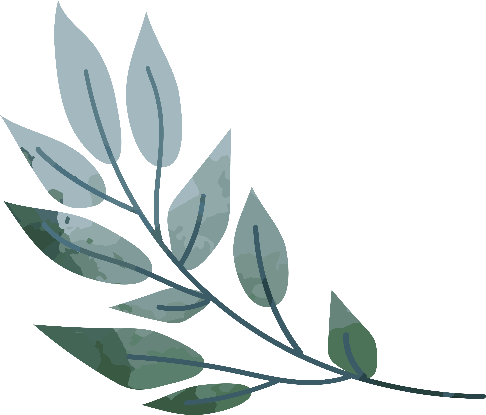 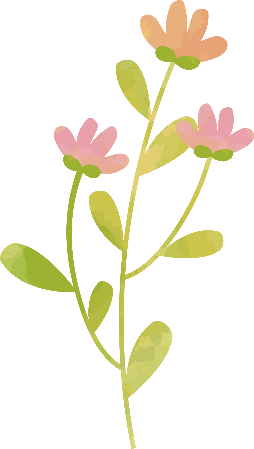 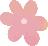 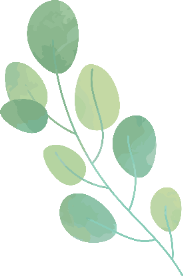 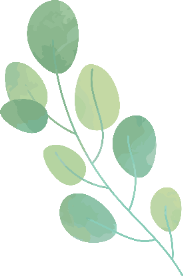 3
การปฏิบัติไม่เป็นไปตามที่ระเบียบกำหนด (ต่อ)
บัญชีลูกหนี้เงินยืมราชการ
3.2  ระเบียบกระทรวงการคลังว่าด้วยการเบิกเงินจากคลัง  การรับเงิน  การจ่ายเงิน   การเก็บรักษาเงิน และการนำเงินส่งคลัง พ.ศ. 2562 
กำหนดให้ผู้มีอำนาจพิจารณาอนุมัติให้ยืมเฉพาะเท่าที่จำเป็น และห้ามมิให้อนุมัติให้ยืมเงินรายใหม่ในเมื่อผู้ยืมมิได้ชาระคืนเงินยืมรายเก่าให้เสร็จสิ้นไปก่อน
       กรณีคืนเงินสดเกินกว่าร้อยละ 20 
      	-  ควรประมาณการค่าใช้จ่ายให้สอดคล้องกับค่าใช้จ่ายที่คาดว่าจะเกิดขึ้นจริง
	-  ถ้ามีการส่งใช้เงินสดเกินกว่าร้อยละ 20 ให้ระบุสาเหตุที่เหมาะสม
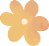 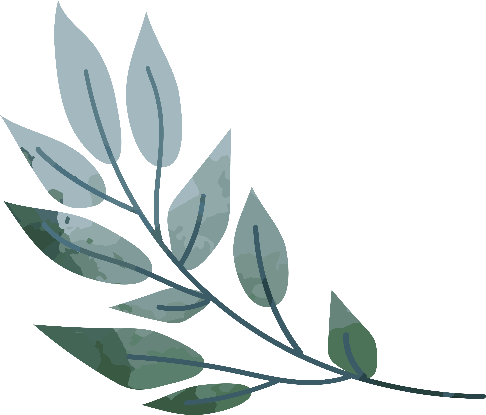 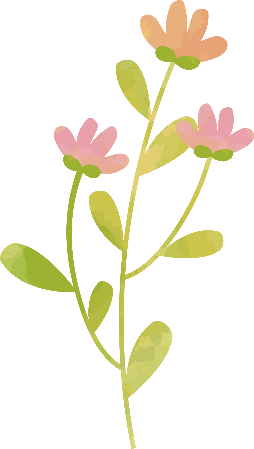 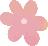 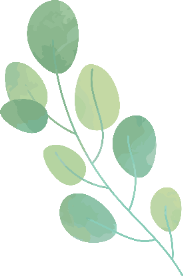 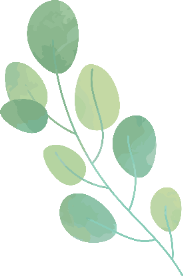 คำถาม
1. หัวหน้าหน่วยงานของรัฐหรือหัวหน้าหน่วยพัสดุตามข้อ 205 แต่งตั้งผู้รับผิดชอบในการตรวจสอบพัสดุ 
ในช่วงเดือนใดของทุกปี
ก. เดือนมกราคม
ข. เดือนมิถุนายน
ค. เดือนกันยายน
ง. เดือนตุลาคม
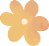 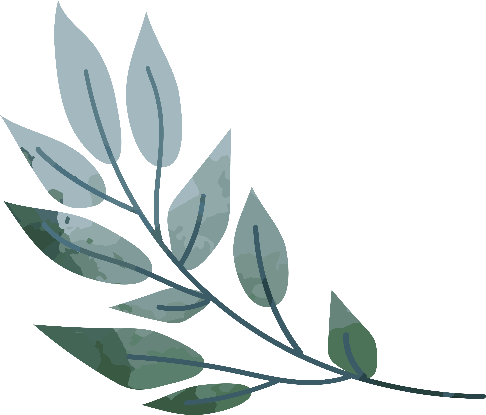 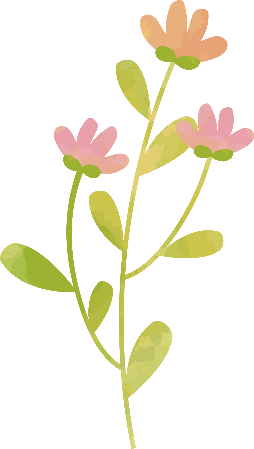 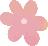 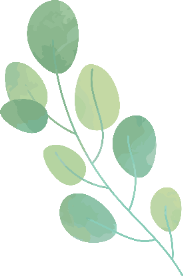 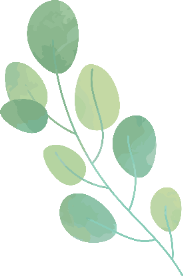 คำถาม
2. ผู้ที่ลงลายมือชื่อในรายงานตรวจสอบพัสดุประจำปีคือข้อใด
ก. แรงงานจังหวัด
ข. เจ้าหน้าที่พัสดุ
ค. เจ้าหน้าที่การเงิน
ง. ผู้ที่ได้รับแต่งตั้งให้ตรวจสอบพัสดุ
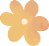 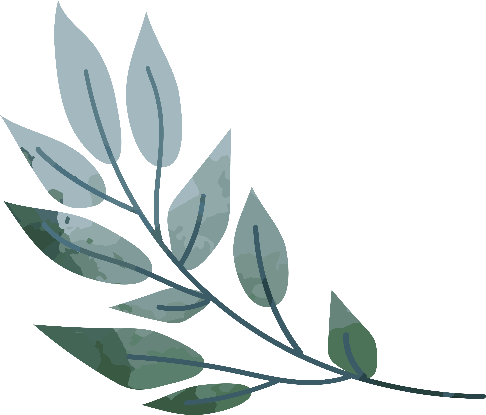 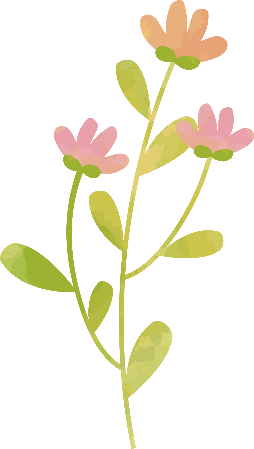 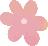 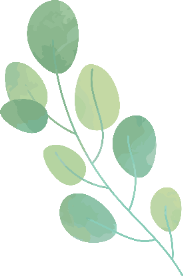 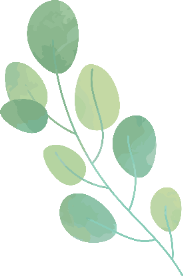 คำถาม
3. ในการตรวจสอบพัสดุประจำปี
ต้องตรวจสอบครุภัณฑ์ประเภทใด
ก. ครุภัณฑ์มูลค่าต่ำกว่าเกณฑ์ และครุภัณฑ์ไม่ระบุรายละเอียด
ข. ครุภัณฑ์ที่อยู่ในทะเบียนคุมสินทรัพย์
ค. ครุภัณฑ์ในรายงานสินทรัพย์คงเหลือในระบบ New GFMIS Thai ทุกประเภท
ง. ถูกทุกข้อ
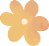 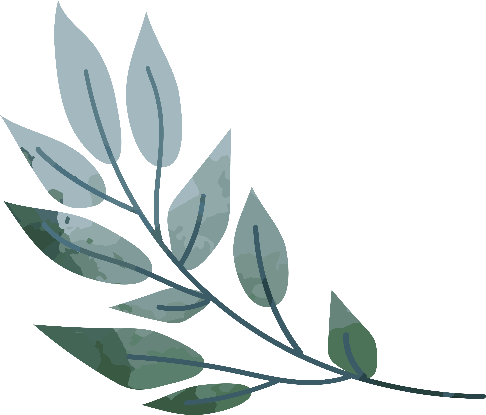 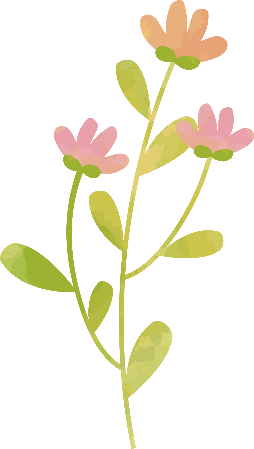 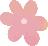